PLATAFORMA DE INTERMEDIACIÓN DE DATOS
SOLO ENTRE ADMINISTRACIONES PÚBLICAS
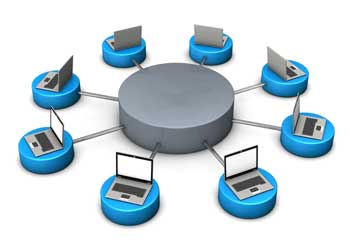 [Speaker Notes: AUTORIZACION ES POR PROCEDIMIENTO]
SERVICIOS QUE OFRECE LA DGT
2 SERVICIOS SANCIONADORES LTSV:

SVDDGTVEHÍCULOSANC
SVDDGTCONDUCTORSANC
4 SERVICIOS NO SANCIONADORES

SVDDGTVEHÍCULOHIST
SVDDGTCONDUCTORPERMISO
SVDDGTVEHÍCULOSDATOS
SVDDGTTITULARVIA
[Speaker Notes: AUTORIZACION ES POR PROCEDIMIENTO]
NORMAS COMUNES
UNA AUTORIZACIÓN POR PROCEDIMIENTO
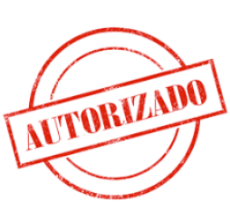 TODAS LAS SOLICITUDES TIENEN QUE LLEVAR :

FORMULARIO 
EXCEL
CORREO ELECTRÓNICO DE LA PID (SOPORTE DE INTERMEDIACIÓN)
Y DEPENDIENDO DEL PROCEDIMIENTO Y DEL SERVICIO VARÍA LA DOCUMENTACIÓN RESTANTE
[Speaker Notes: AUTORIZACION ES POR PROCEDIMIENTO]
DGT
PID (departamento Centro de Servicios)
Organismo cesionario
(Solicitante)
Organismo cesionario
(Solicitante)
PID (departamento Centro de Servicios)
DGT
FLUJO DE PETICIONES
SOLICITUD
RESPUESTA
[Speaker Notes: AUTORIZACION ES POR PROCEDIMIENTO]
DOCUMENTACIÓN
SE PIDE UNA U OTRA DOCUMENTACIÓN EN FUNCIÓN DE:

El organismo que lo solicite.
El/los servicio/s que solicite.
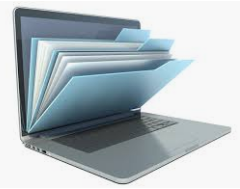 [Speaker Notes: AUTORIZACION ES POR PROCEDIMIENTO]
PARA LOS DOS SERVICIOS SANCIONADORES LTSV
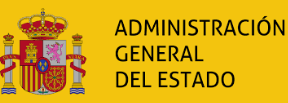 AGE: no se puede solicitar porque la competencia es de la DGT.
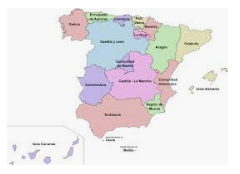 CC.AA.: solo País Vasco y Cataluña. En un futuro también Navarra. 

DOCUMENTACIÓN: 
Formulario de acceso
Excel
Correo electrónico de solicitud

No se necesita nada más porque la competencia está en la norma que regula la transferencia.
[Speaker Notes: AUTORIZACION ES POR PROCEDIMIENTO]
PARA LOS DOS SERVICIOS SANCIONADORES LTSV
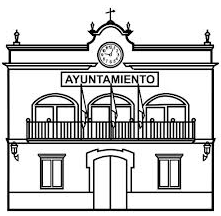 EE.LL.:



Formulario de acceso
Excel
Adhesión al convenio PMSBAE entre su CCAA y Función Pública
Correo electrónico de solicitud .

Para conceder el acceso a los servicios sancionadores el Jefe responsable de cada CCAA deberá dirigirse al Jefe provincial de la provincia en la que se ubique la EELL solicitante para que confirme que esta,  cumple con los requisitos de ejercicio de potestad sancionadora, envío de puntos y de accidentes y si tienen policía local, que participan en campañas. 

En el caso de que no cumplan alguno de estos requisitos NO SE CONCEDERÍA LA AUTORIZACIÓN.
[Speaker Notes: AUTORIZACION ES POR PROCEDIMIENTO]
PARA LOS OTROS TRES SERVICIOS
AGE:
Formulario de acceso
Excel
Correo electrónico de solicitud
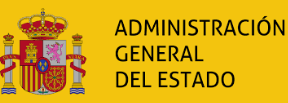 CC.AA.: 
Formulario de acceso
Excel
Convenio (actualmente todas tienen)
Correo electrónico de solicitud
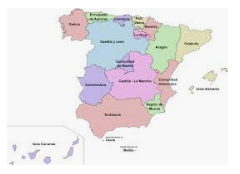 EE.LL.: 
Formulario de acceso
Excel
Adhesión al convenio de su CC.AA. con la PID
Correo electrónico de solicitud
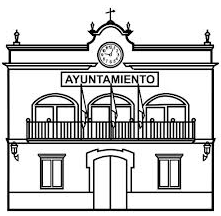 [Speaker Notes: AUTORIZACION ES POR PROCEDIMIENTO]
DOCUMENTACIÓN A APORTAR
SE DESCARGA DE LA WEB https://administracionelectronica.gob.es/ctt/svd
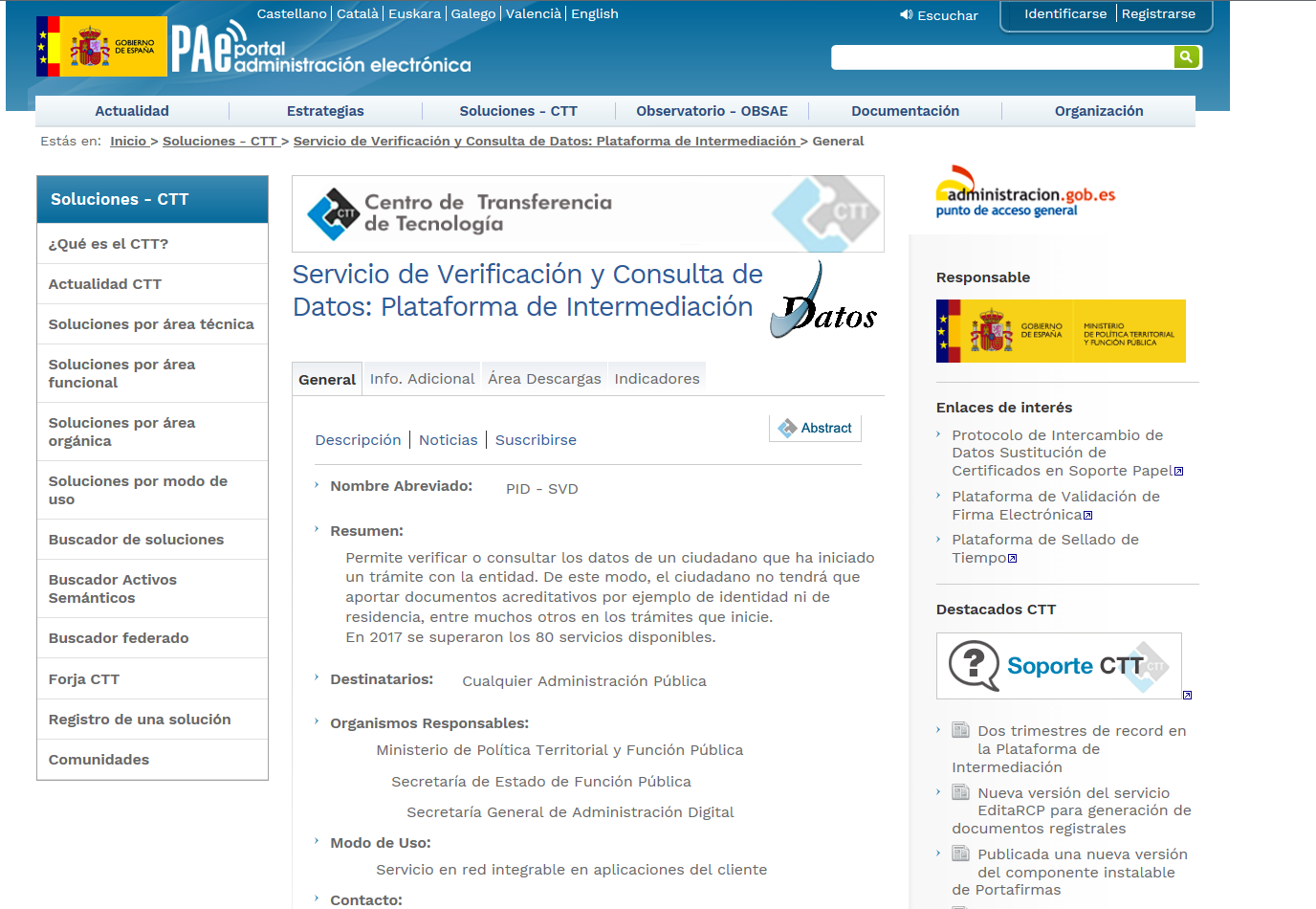 [Speaker Notes: AUTORIZACION ES POR PROCEDIMIENTO]
FORMULARIO DE ACCESO
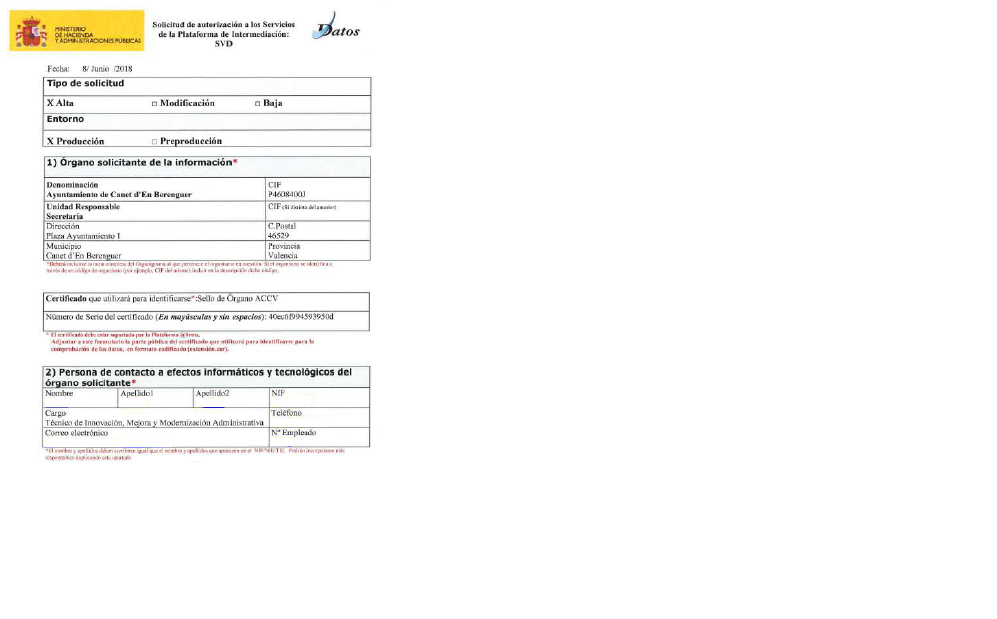 DATOS DEL ORGANISMO Y DE LOS RESPONSABLES
[Speaker Notes: AUTORIZACION ES POR PROCEDIMIENTO]
EXCEL
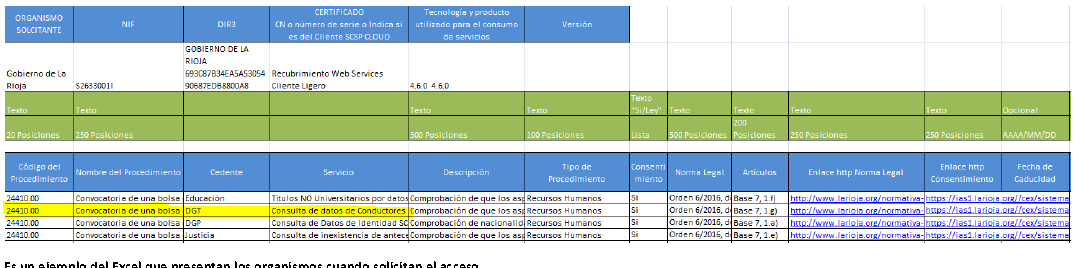 PROCEDIMIENTO/S
SERVICIO/S
NORMATIVA APLICABLE
[Speaker Notes: AUTORIZACION ES POR PROCEDIMIENTO]
FINALIZACIÓN
SI ESTÁ TODO CORRECTO:

La DGT autoriza el acceso al organismo a ese procedimiento y el Centro de Usuarios de la PID le traslada la autorización.
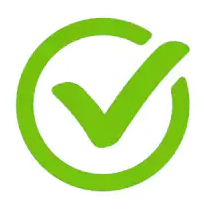 SI NO ESTÁ TODO CORRECTO:

La DGT pide subsanación al organismo a través del Centro de Usuarios de la PID.
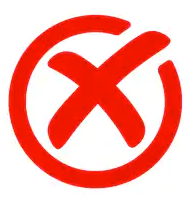 [Speaker Notes: AUTORIZACION ES POR PROCEDIMIENTO]
INCUMPLIMIENTO
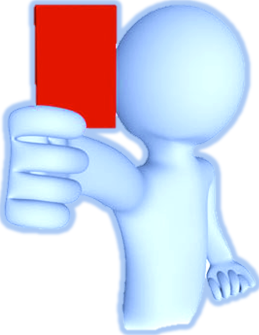 Si tras una auditoría se observara que el organismo no cumple con lo autorizado, el Acuerdo de condiciones de Servicio entre DGT y Función Pública permite, tras un requerimiento:

Una suspensión temporal

Una revocación definitiva de la autorización
[Speaker Notes: AUTORIZACION ES POR PROCEDIMIENTO]